Профорієнтаційна робота кафедри «БЖ та П» в ЗОШ Вовчанського районута навчальних закладах м. Харкова та Харківської області
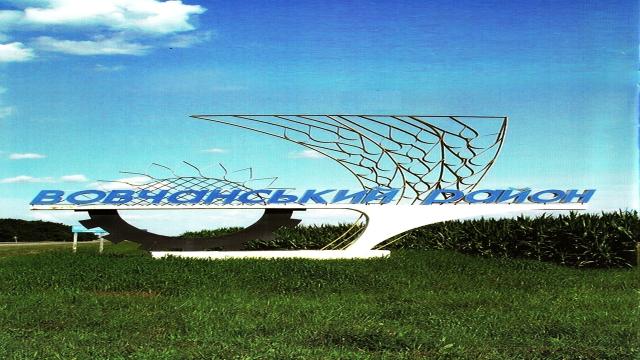 Профорієнтаційна робота співробітників кафедри у ЗОШ Вовчанського району
Профорієнтаційна робота співробітників кафедри у ЗОШ міста Харкова
Харківська гімназія № 1 Харківської міської ради Харківської області. Зустріч з школярами
Харківська загальноосвітня школа I-III ступенів № 36 Харківської міської ради Харківської області. Зустріч з школярами.